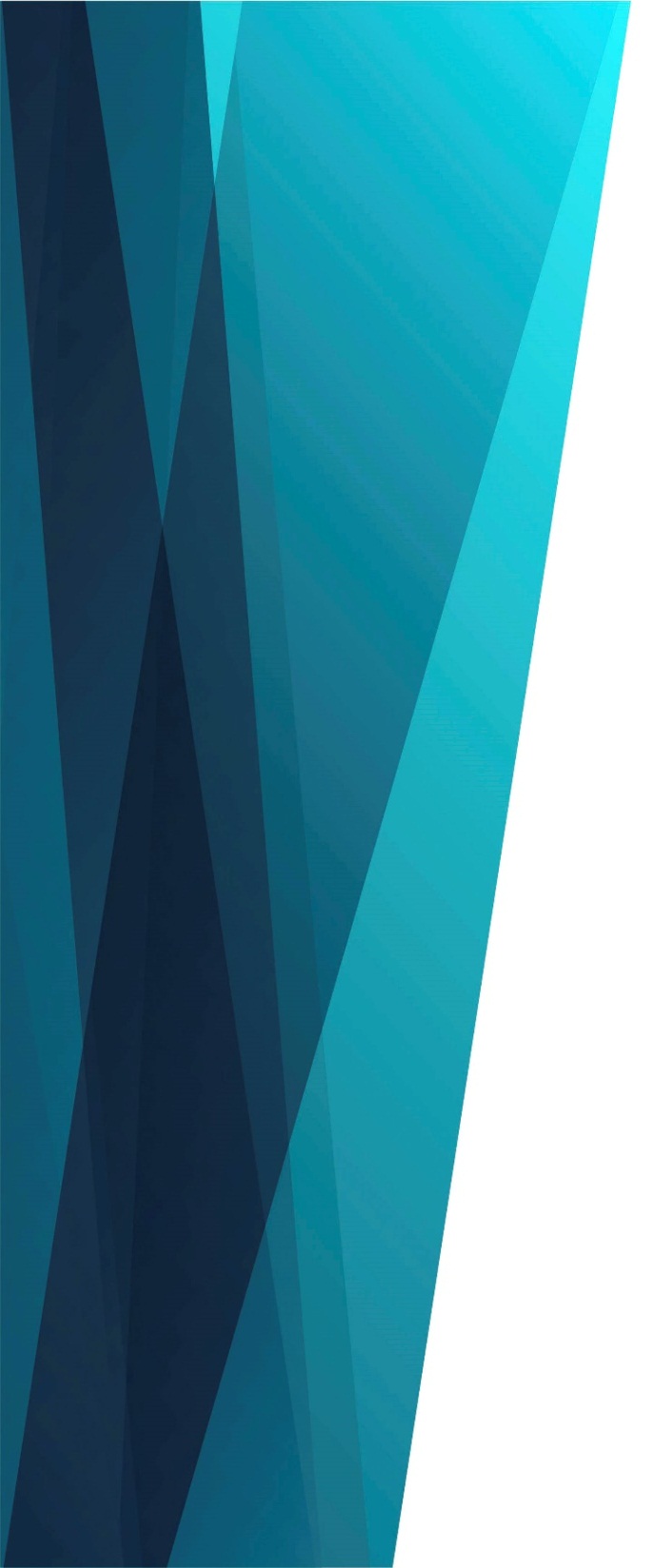 Блаженный день
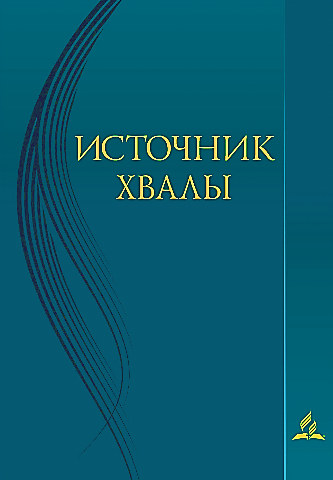 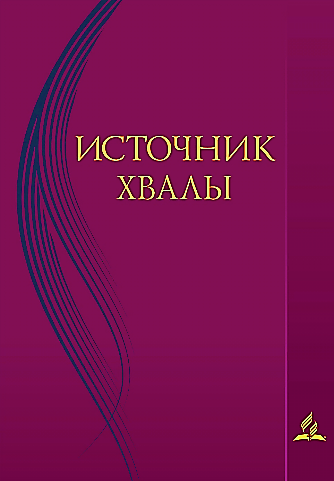 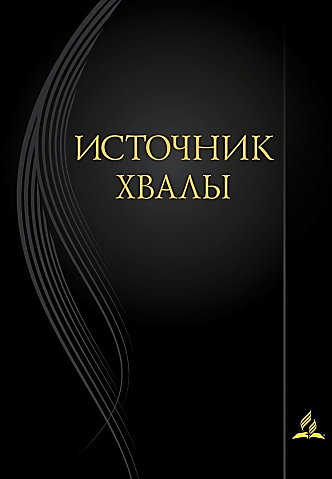 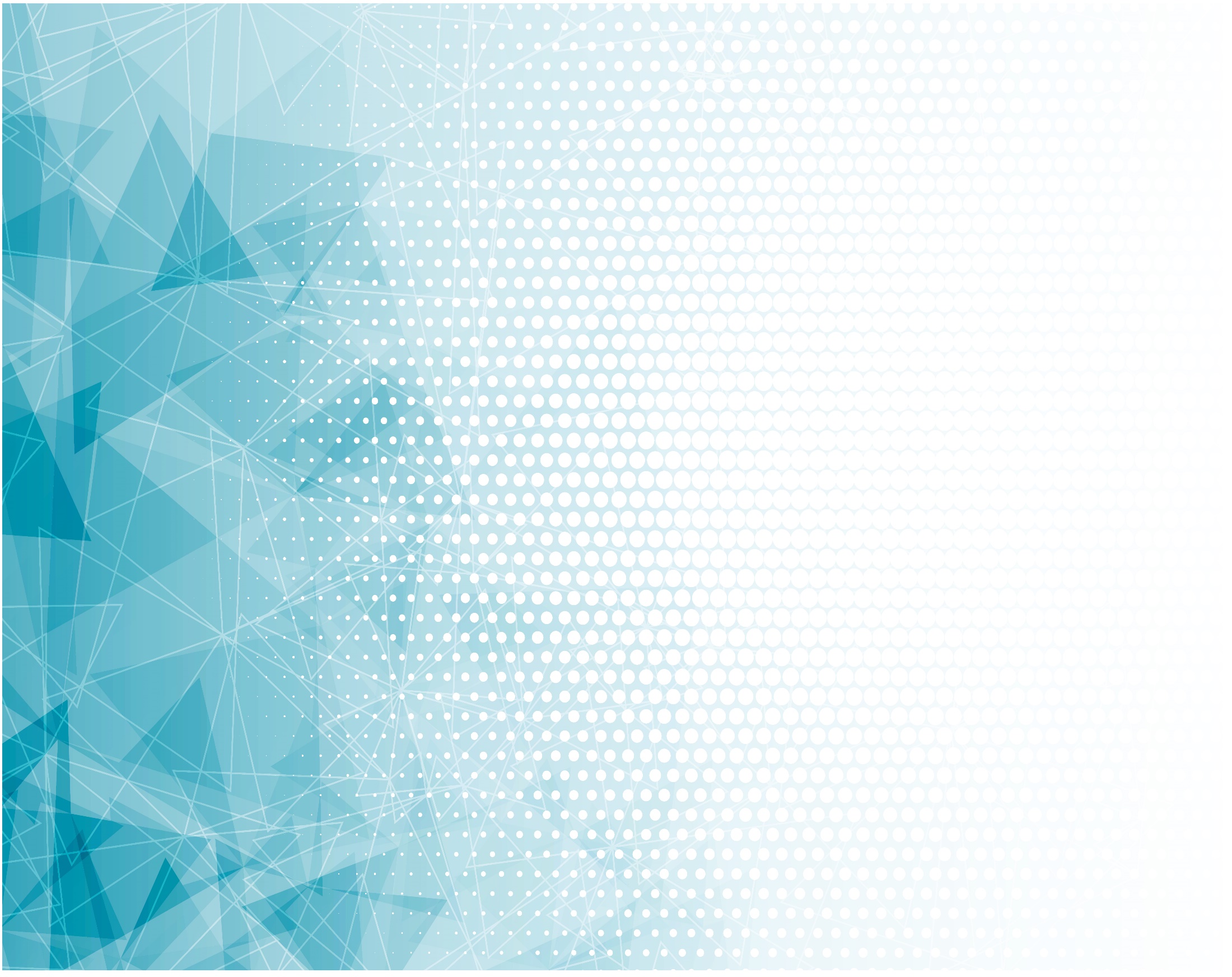 Блаженный день, 
В который я  
Решился быть 
Рабом Христа. Отныне тело и душа 
Да славят  
Господа Христа.
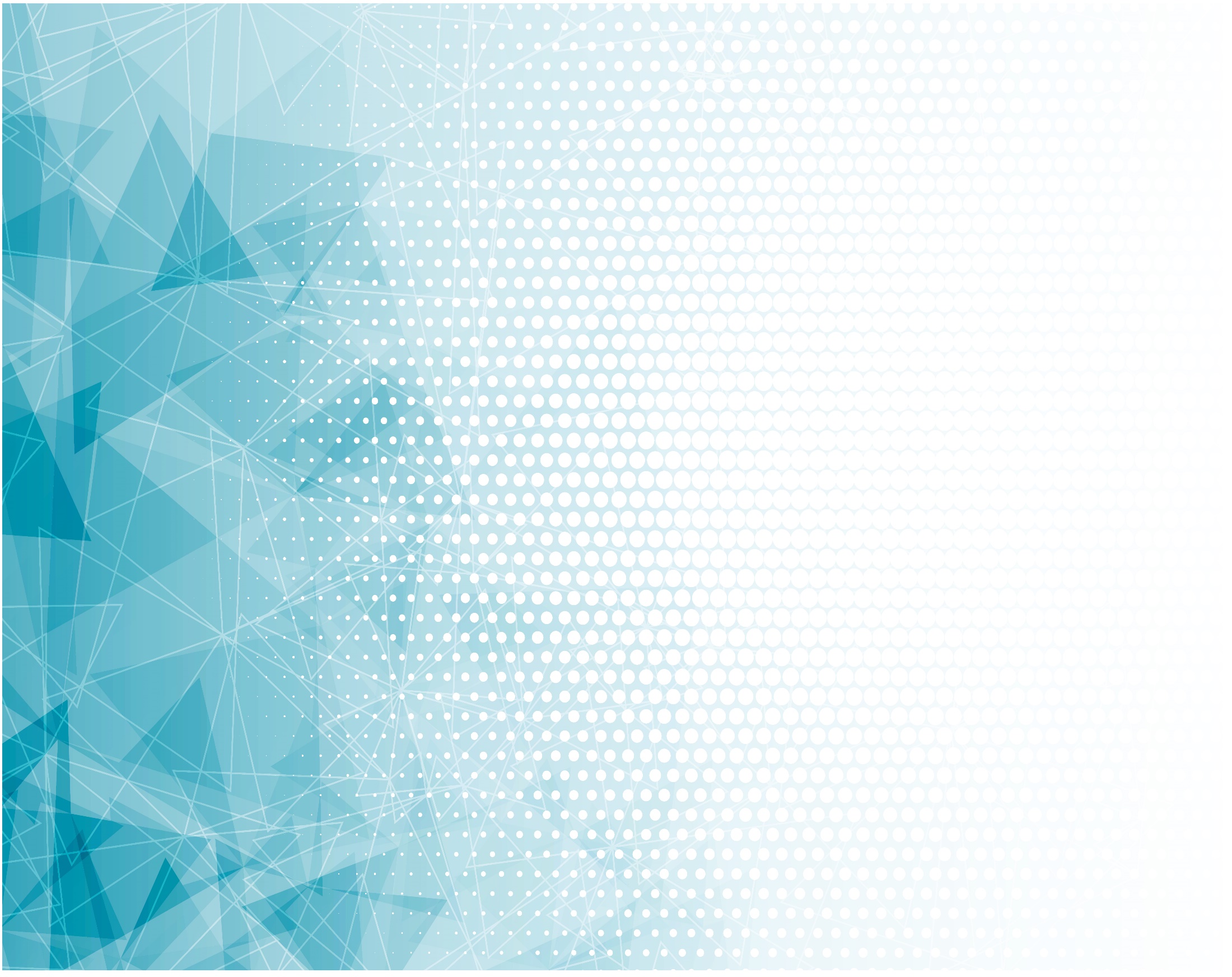 Припев:

Славный день,
Славный день, 
Когда Христос 
Меня призвал;  
Блажен союз 
Христа со мной,
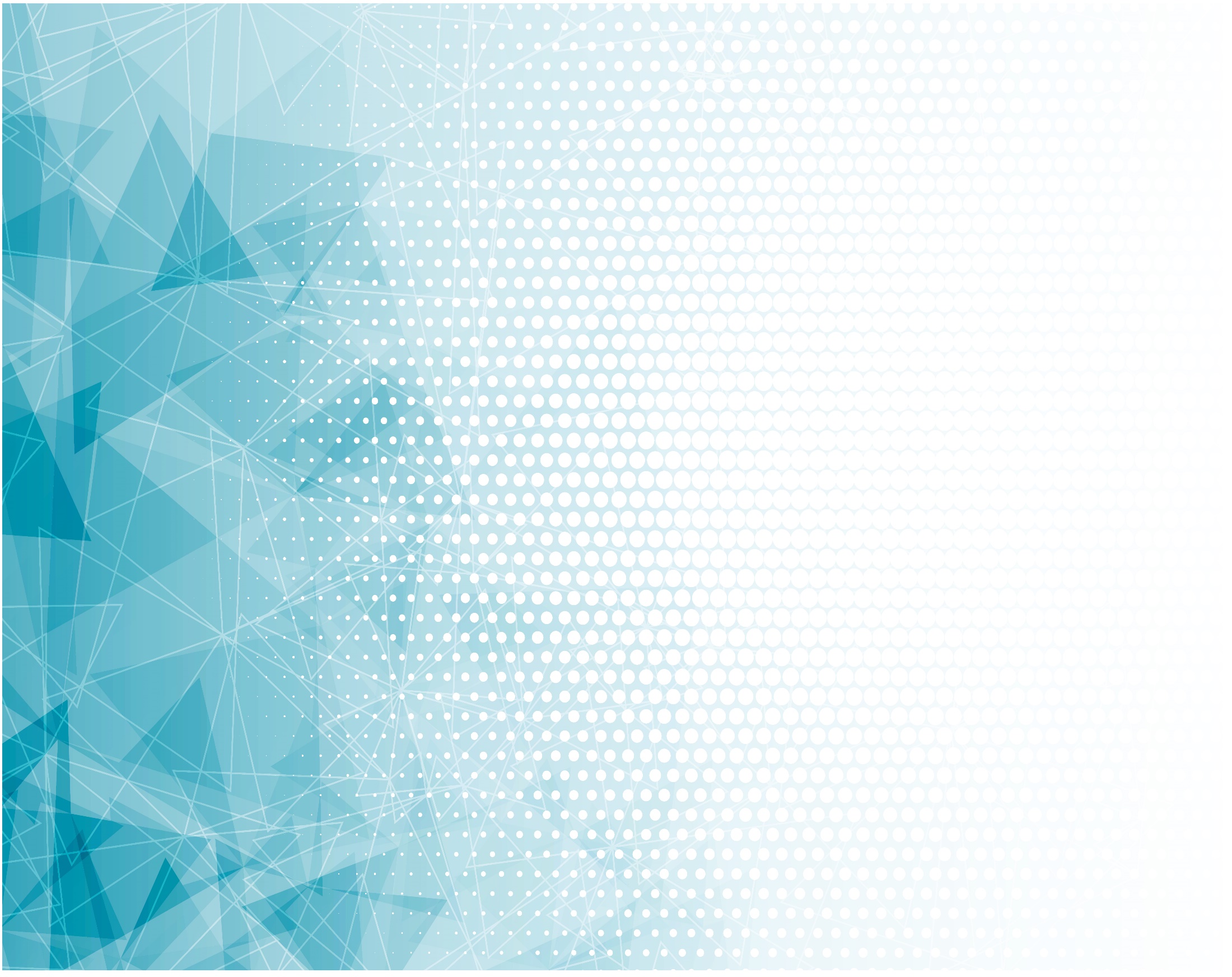 Припев:

Союз любви 
Его святой.  
Славный день,
Славный день,
Когда Христос 
Меня призвал.
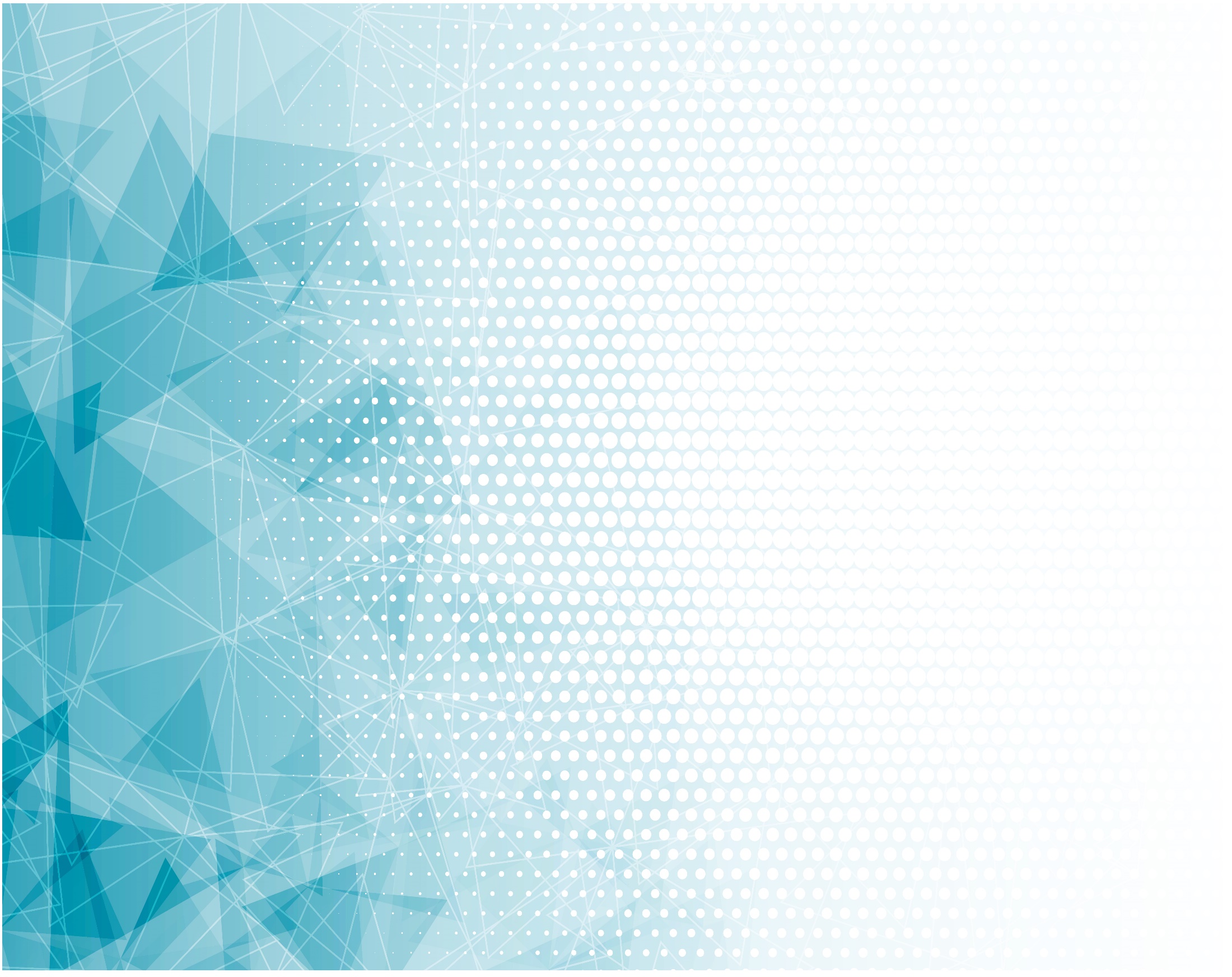 Блаженный труд 
Бог свершил: Я стал Его, Он стал моим;  
Он звал меня, 
И я пришёл, 
Раскаялся – 
И стал иным.
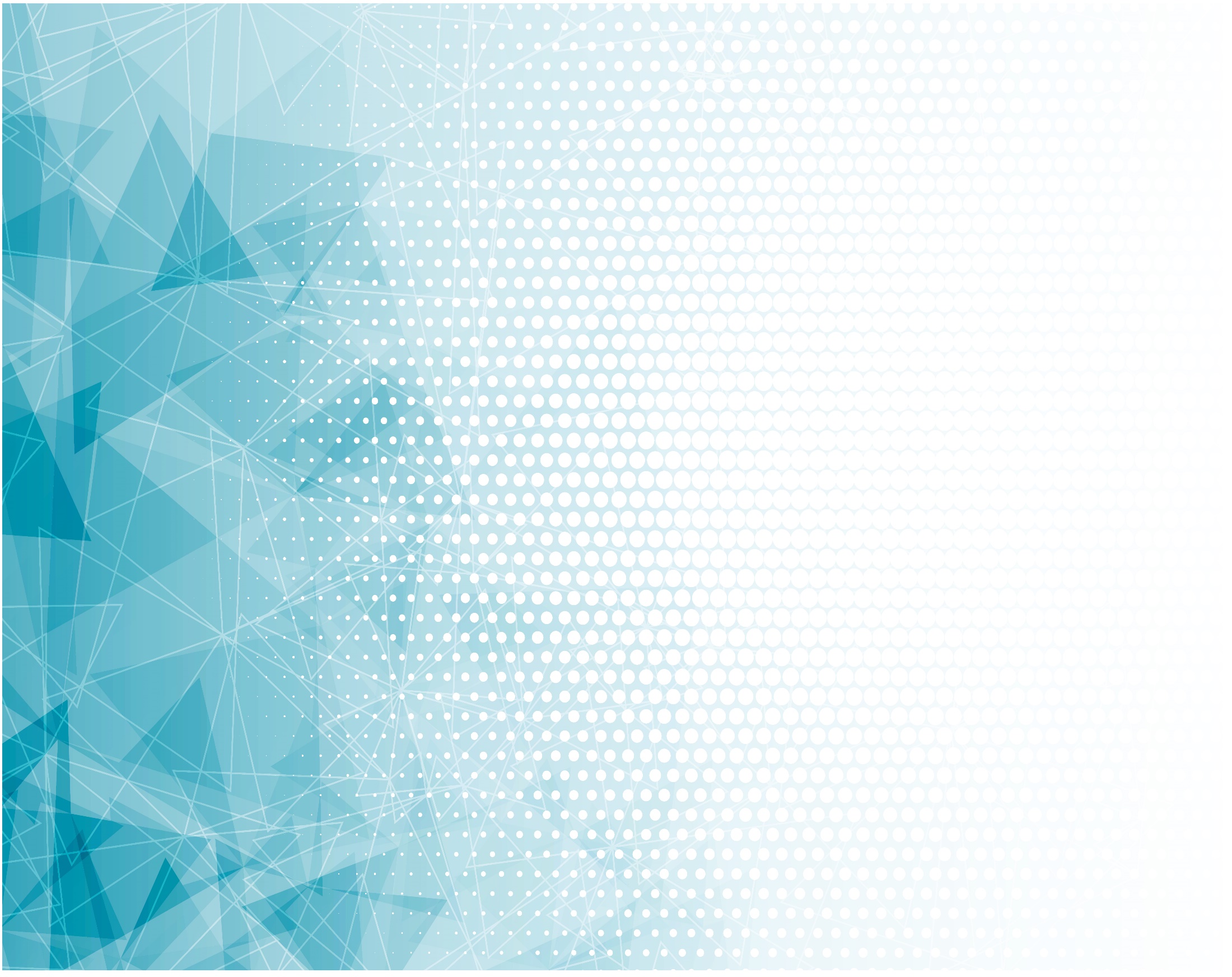 Припев:

Славный день,
Славный день, 
Когда Христос 
Меня призвал;  
Блажен союз 
Христа со мной,
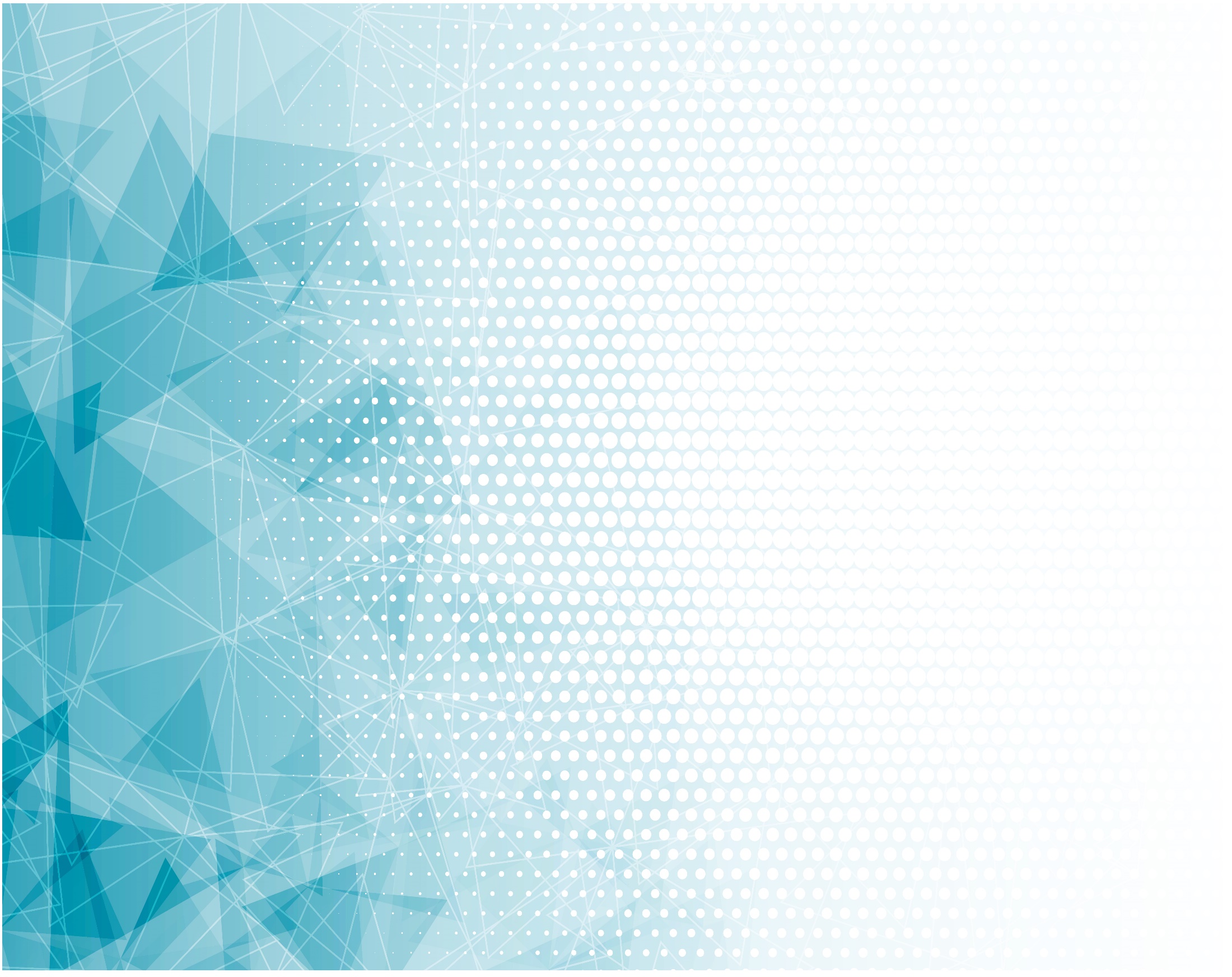 Припев:

Союз любви 
Его святой.  
Славный день,
Славный день,
Когда Христос 
Меня призвал.
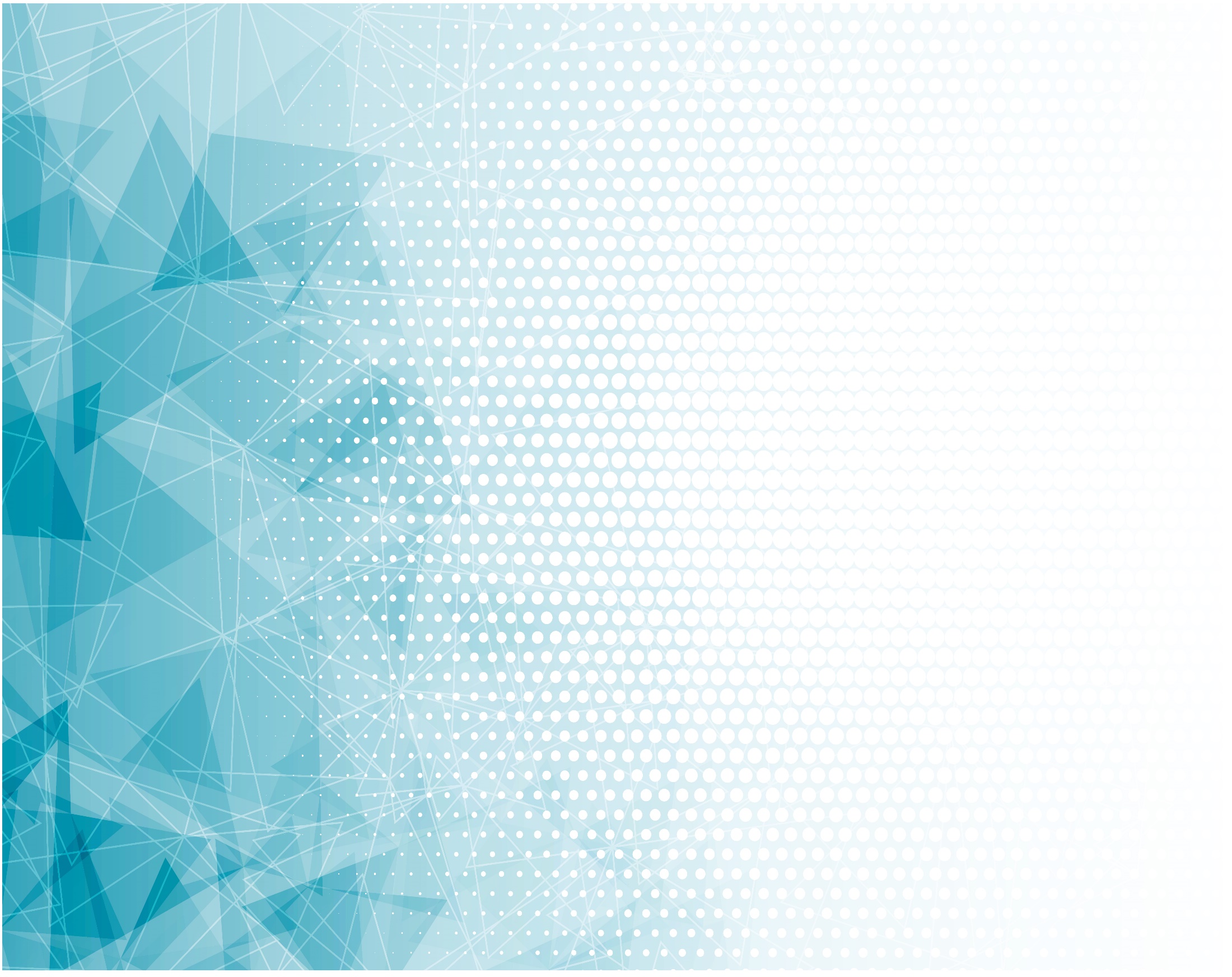 Блаженный я
Обрёл покой, 
Христос, Спаситель Мой, с Тобой. 
Ты мне грехи 
Мои простил
И Кровию Своей омыл.
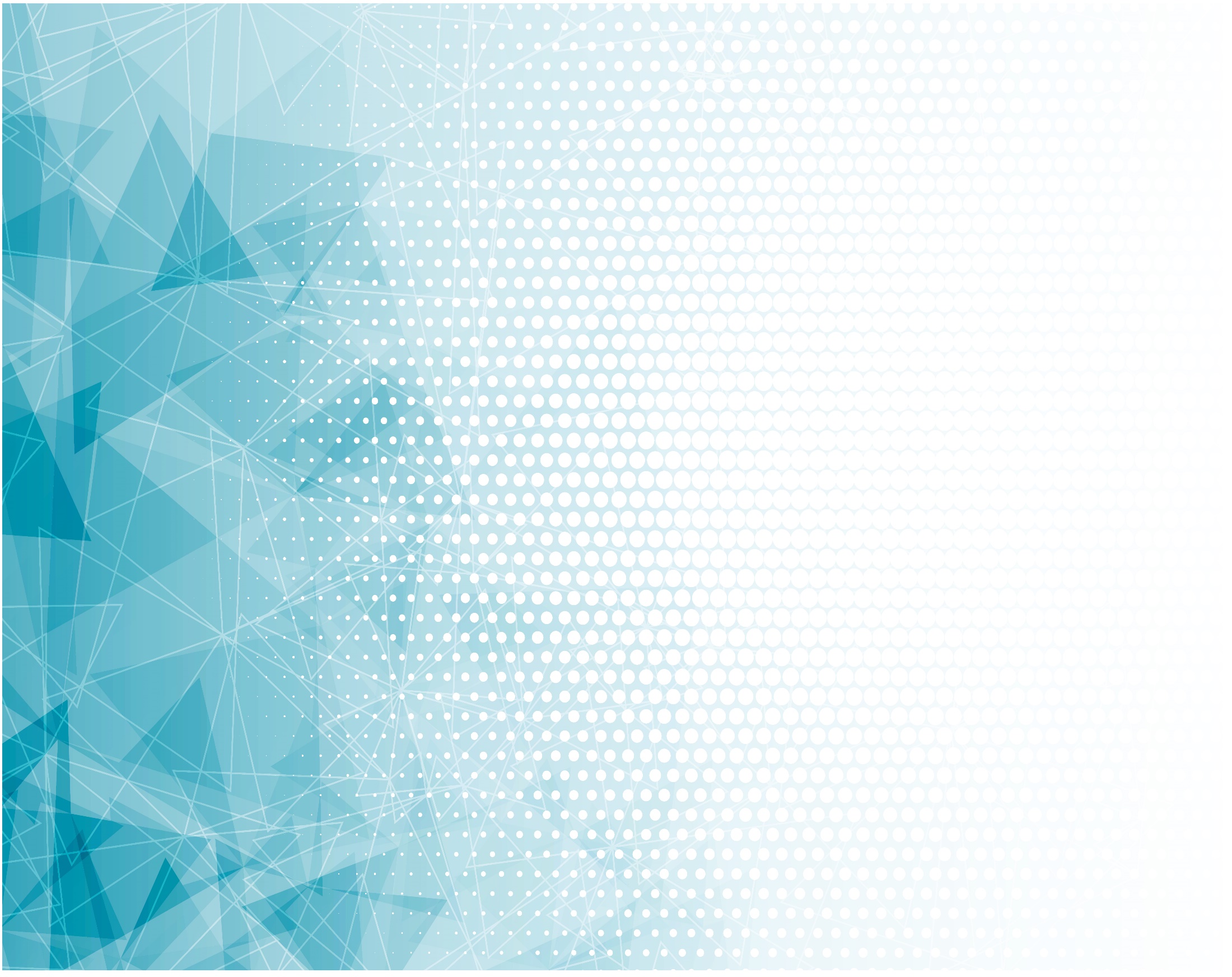 Припев:

Славный день,
Славный день, 
Когда Христос 
Меня призвал;  
Блажен союз 
Христа со мной,
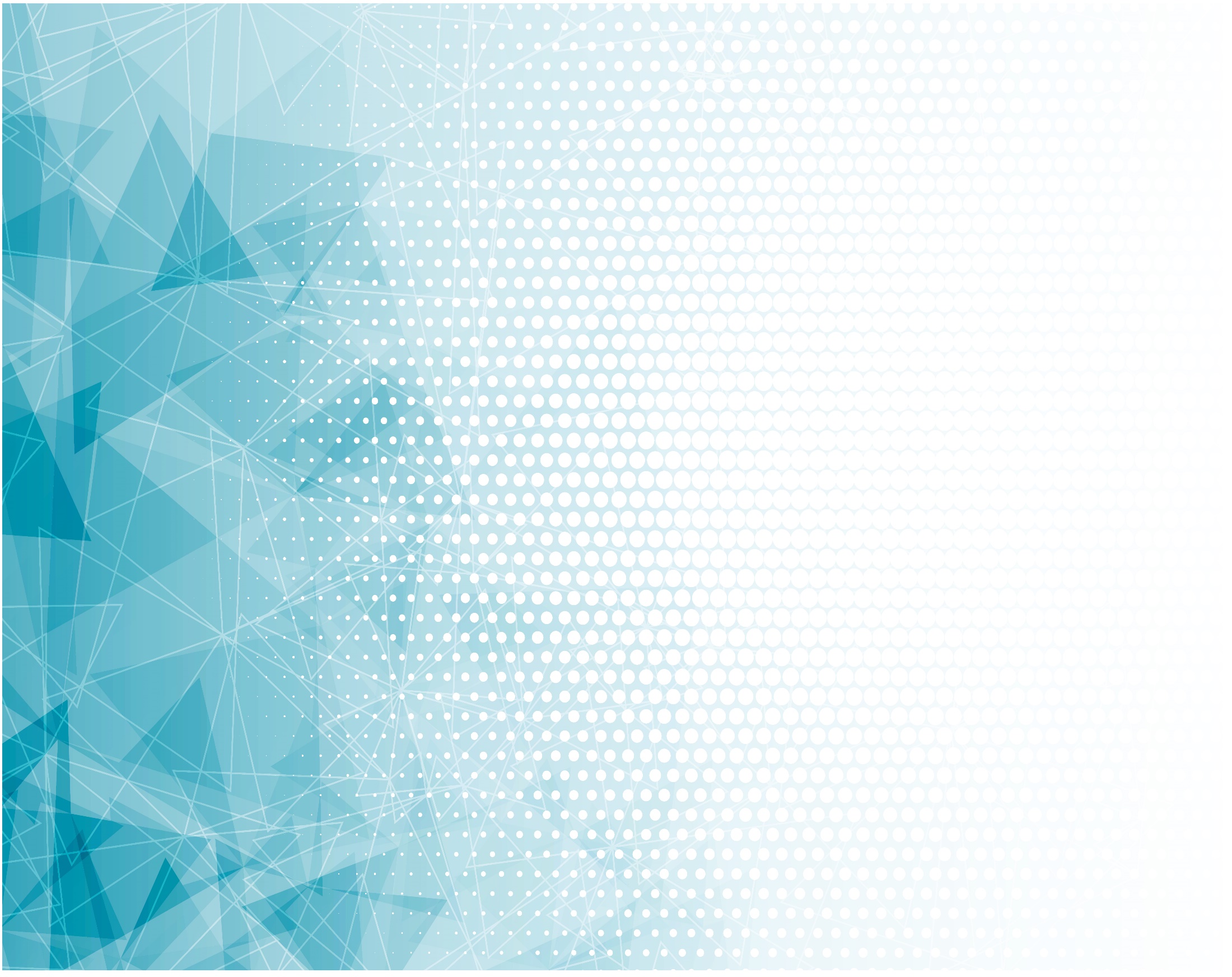 Припев:

Союз любви 
Его святой.  
Славный день,
Славный день,
Когда Христос 
Меня призвал.
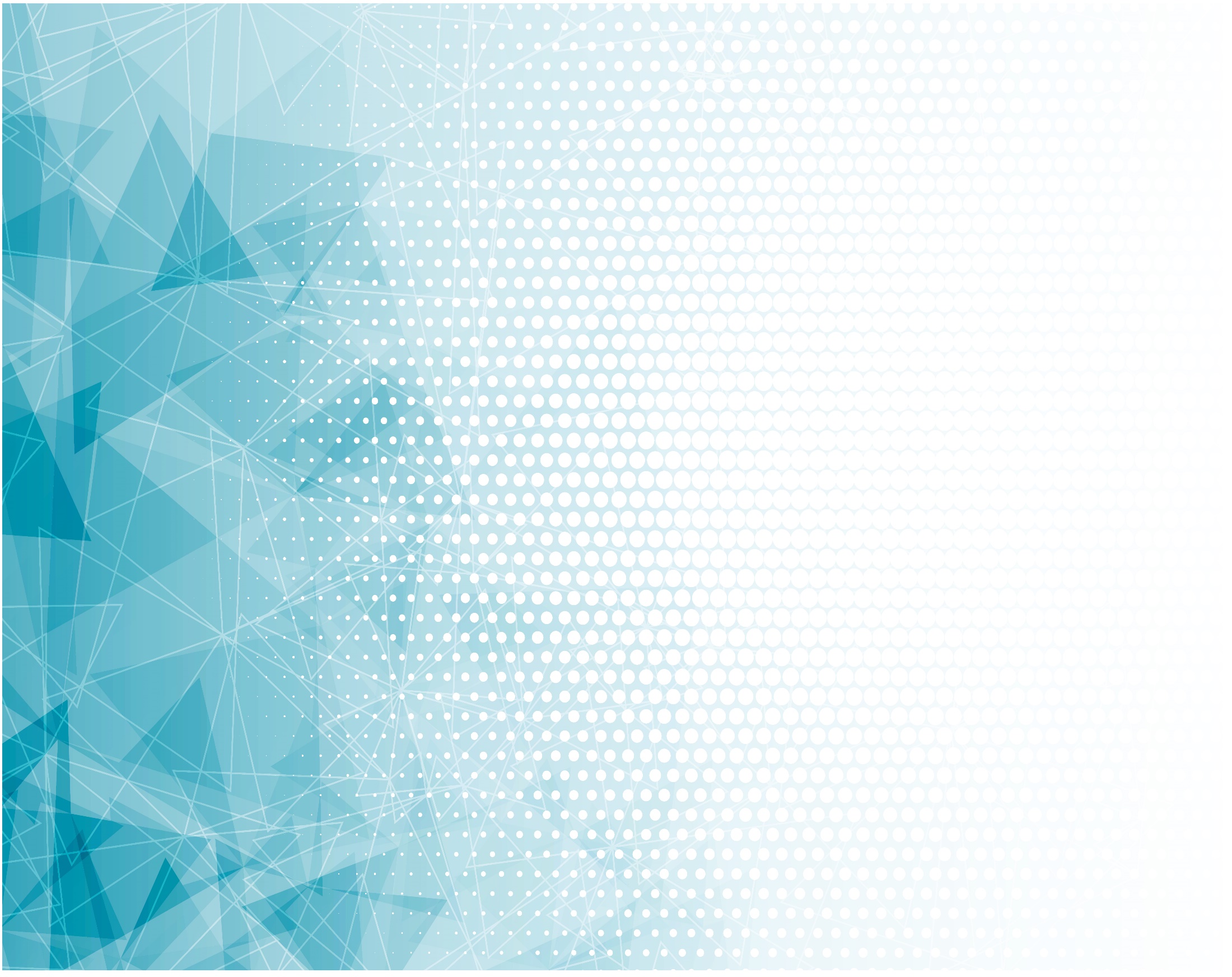 Блаженный час, 
Когда принял 
Христос обет мой 
В небесах.
И Возлюбившему меня
Да будет слава Навсегда!
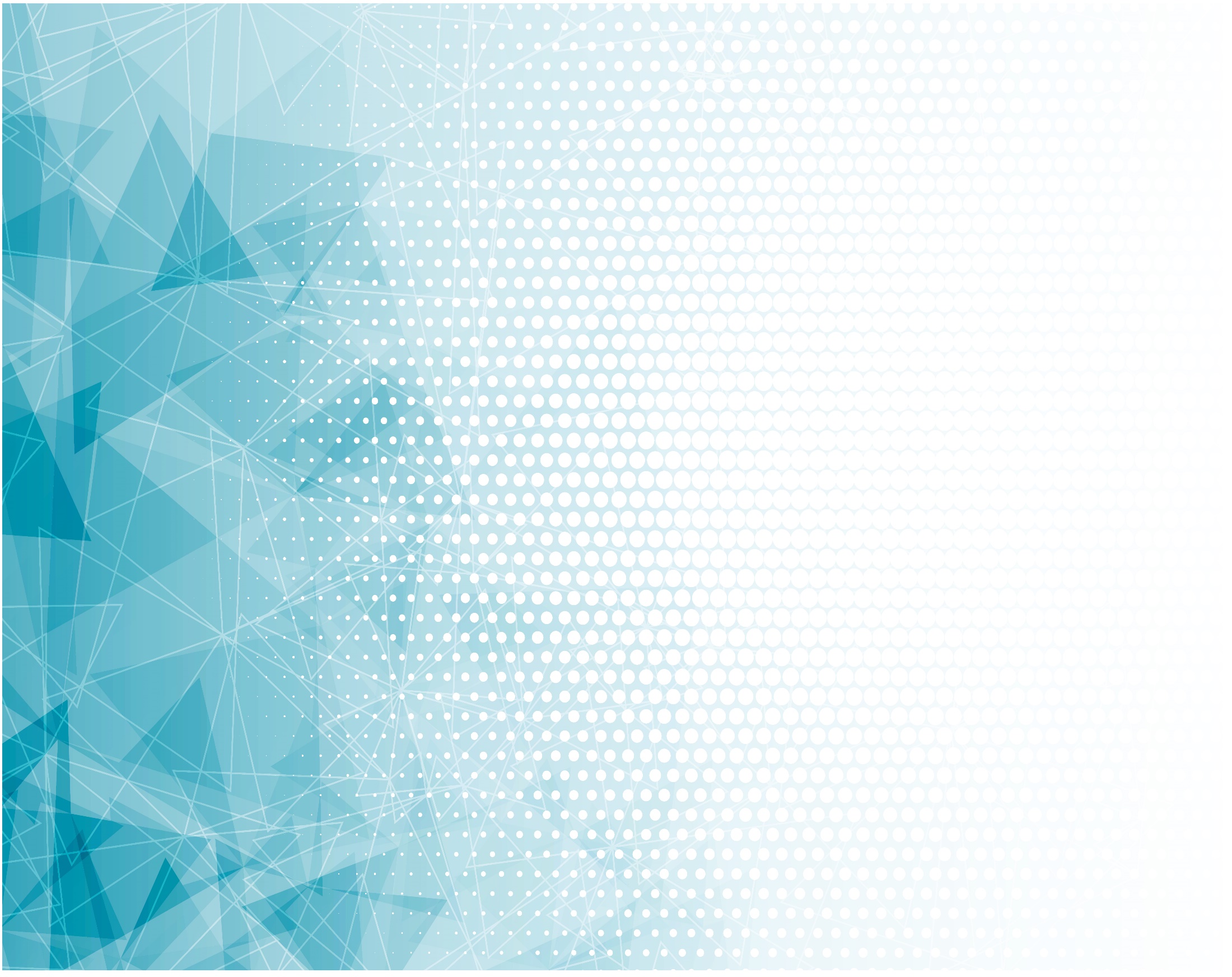 Припев:

Славный день,
Славный день, 
Когда Христос 
Меня призвал;  
Блажен союз 
Христа со мной,
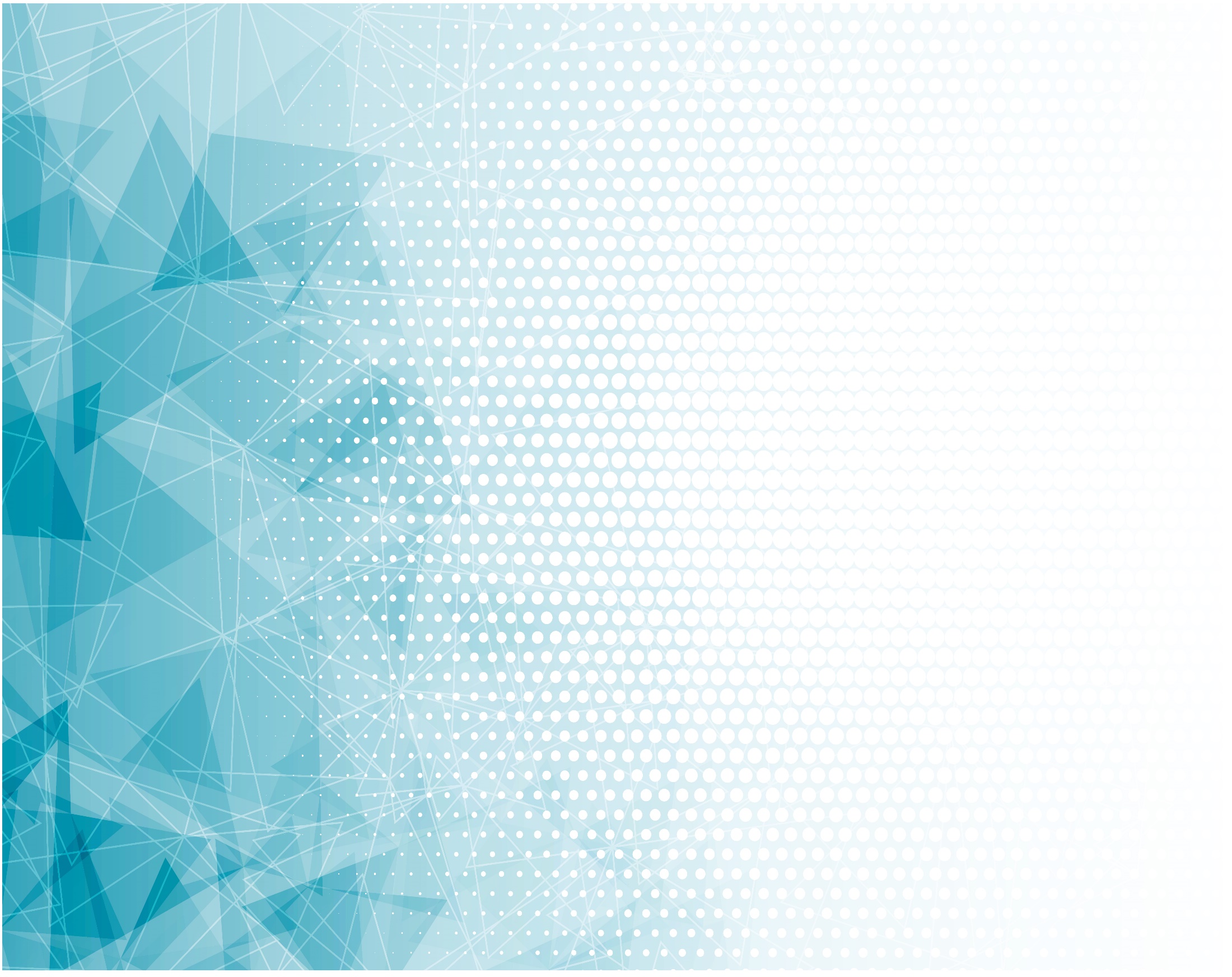 Припев:

Союз любви 
Его святой.  
Славный день,
Славный день,
Когда Христос 
Меня призвал.